High Performance Learning
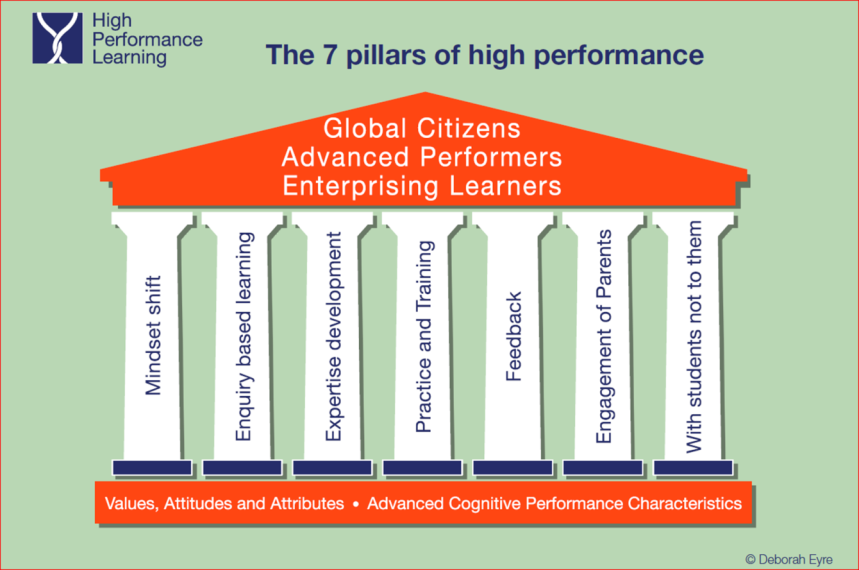 [Speaker Notes: ACPs and VAAs form the language and basis of high performance there is a range of factors that help to ensure that when building strong Cognitive Performance (ACPs)  and  Behaviours – Values, Attitudes & Attributes (VAAs)  the best possible climate for success is created.  
These are called Supporting Pillars  - 7    Create the climate (how it feels within/part of  the organisation) 
Pillars – At first glance many resonate strongly with existing pedagogy –  no surprises,  focused on learning, familiar  (we each may have particular understanding/experiences of each one – good and not so good?)Pillar metaphor/story to example significance  of firm, supportive framework  for developing cognitive performance and instilling positive values and attitudes.Rome wasn’t built in a day!  Committing to building our world class school together.  A pillar at a time!  Starting with the fundamental key to success – mindset that with right opportunity, support, teaching, student effort– all can achieve higly Link with  ACP Meta-thinking /Cognition 
* MINDSHIFT –  Familiar, we have already begun to invest in considering the importance of mindset and the growing research evidence that suggests that basic abilities can be developed  - Experts are not born that way, but can be made. Fixed/Flexible mindset.  HPL assumes that almost all children and young people can achieve highly.  We know that shift happens  ….. Do we believe this? When you change your mindset , adjust your expectations and come to believe that everyone can be a high performer – doesn’t happen by chance.Right educational opportunities – may not all achieve the top during pri/sec experience but all have had the opportunity – no limits learning. Support, help and encouragement Commitment and effort – hardwork Good teaching – essential       (What does a Mindset Shift mean to you- Reflection card?)Do we really believe this and are we prepared to take the risks of mindset shift , a willingness to break way from the language of ‘strong’ & ‘weak’ cohorts, once a low achiever, always a low achiever etc. etc. – if not then perhaps this is not the right place for you??? Link with VAA Agile/Enquiring 
*ENQUIRY BASED LEARNING   ( Not endless projects …… I hear some groan!)Not a question of ‘what’ is taught but ‘how’ it is taught. Not just knowledge but pedagogy. EBL – addresses how the knowledge is secured Curriculum must be demanding and knowledge is vital . Limited knowledge  = can’t progress  - googling is slow and unable to make connections with existing knowledge  to solve problems and aquire new/original ideasDemanding learning begins with a question -  the teacher is attempting to encourage the learner  to be  CURIOUS Not intended as a single pedagogic approach in developing  cognitive HPL  (phew!) – but using it regularly really helps, encourages reflection PrEBL Problem based learning – Small scale investigations – projects and research 
EXPERTISE DEVELOPMENTHPL is not just about passing  assessment tests/ exams – although this is a positive that occurs as a result.  Enables students to develop a level of mastery (not new concept)  so they can operate independently.Expertise is not just covering the curriculum = habits and behaviours associated with expertise.  Thinking like a mathematician, historian, scientist etc.All children and young people are on a journey from NOVICE to EXPERT . Some students will progress more quickly and some may never reach the higher levels.If we can identify the characteristics of expertise in specific areas/subject domains we can consider how best to nurture it. (Ericsson 05)
PRACTICE AND TRAININGWhen we have route map of expertise leading to high academic performance,  how do we ensure that greater numbers of people complete the whole journey?Superior performance can be taught-  extended Deliberate Practice plays a significant role. (Ericsson)Experts are experts because they are prepared to put in the work! Perseverance /motivation. Focus on effort  and practice not natural ability – Growth MindsetPractice is not the same as experience and doing something repeatedly – Practice is about  focussing on improving specifics /weaknesses.  Not just practice but the right practice
* FEEDBACKEffective practice is related to good feedback. Need to know what to practice in order to improve.  Feedback  is not a new idea – becoming much sharper focus since Hattie’s effect work  which identifies FB as single most effective classroom intervention.  Ineffective feedback is damaging. So what’s different in the HPL framework? HPL feedback must be centred on high expectations, not merely good progress.  Students might have made good progress but they still haven’t reach the standard!Feedback is focussed on enhancing cognition  (ACPs)  but in HPL  we must be concerned with character and personality  (VAAs) Feedback must also enhance confidence and well – beingIncremental growth – not too much too soon to instil confidence not crush it.   ( to what extent does our current Feedback policy and practice address HPL high expectations and confidence and well-being?)HPL Feedback can be a real driver for fast progress 
ENGAGEMENT OF PARENTS Strong parental engagement is a feature of the best schools. Having parents and school working in harmony can significantly improve the chance of success. HPL stresses the benefits of parental involvement in their own child’s learning at all ages,  not just in the school.HPL framework of ACPs and VAAs makes it simple to involve parents in their child’s learning – clear and straight forward. Helps parents to understand and identify barriers. 
WITH STUDENTS NOT TO THEM Schooling must be an active partnership between the teacher and the learner – each fully aware of the part they play. Not about about what the teacher does – about what student learnsDo we explain the purpose, methods, assessment and their role. Opportunities for students to take control of activities and learning, leading learningOpportunities for decision making, leadership roles
      Possibly most challenging pillar? Stifled by external pressure/test/exam led approach
 

Where does this lead all lead?HPL sets out to create children and young people  whose profile includes traditional academic success but it also  creates young people  who  will be further education ready, work place ready and  life-ready. Equipped for life and what the future holds.CCS -  Thriving and striving  school that is always looking to  do that little bit better. EXCITING  to read that as an All - Through School we are ideally placed because  the longer the student is exposed to HPL framework in school  the greater the effects are likely to be. !]
[Speaker Notes: ACPs Advanced Cognitive Processes required for HPL
* Meta – Thinking  is  ‘thinking about thinking’    Starting with Meta  thinking To be successful academic learners you need a repertoire  of ways of thinking to make sense of information.Thinking is about being critical, logical, creative
Linking Actively making connections with what you already know, what has worked in in similar circumstances, finding less obvious connections – outside the box  
AnalysingReflecting on what information tells you, logical in dealing with it, question ideas and assumptions, taking your time- digging deeper,  keep working to build confidence in your findings
CreatingNot about whacky off the wall ideas, more about seeing things differently. Every subject is creative (not just creative arts) Essential components include curiosity, openmindedness, imagination and problem solving.  We are all creative. 
RealisingRealising  your skills and capabilities within each of the  other 4 ACPs  so that they become automatic and performed with speed and accuracy and as a result used to optimal advantage.]
[Speaker Notes: VAAs  are the behaviours that link closely to the ACPCs.   Research has shown that school will tend to focus on the cognitive learning skills only  In order to be effective with HPL the two need to weave together. Empathetic – Collaborative, Concerned for society, Confident. Agile – Enquiring, creative and enterprising, open minded, Risk taking  (Interesting recent feedback on  school’s lack of risk taking)Hard Working – Practice, Perseverance, Resilience 
Some are values that sit within our CCS Values; others are attitudes and attributes that we need to adopt in order to not only become High Performance Learners ourselves but also to guide our students to be High Performance Learners. 

*Agile Learning is our first focus.  Ability to manipulate knowledge /apply effectively/thinking outside the box. The VAAs under this section  complement our work on Meta Cognition and the Pillars]
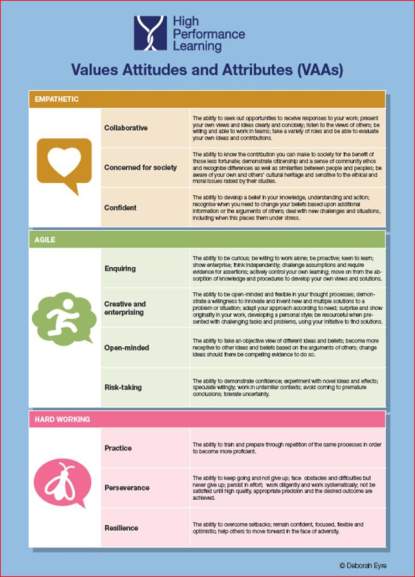 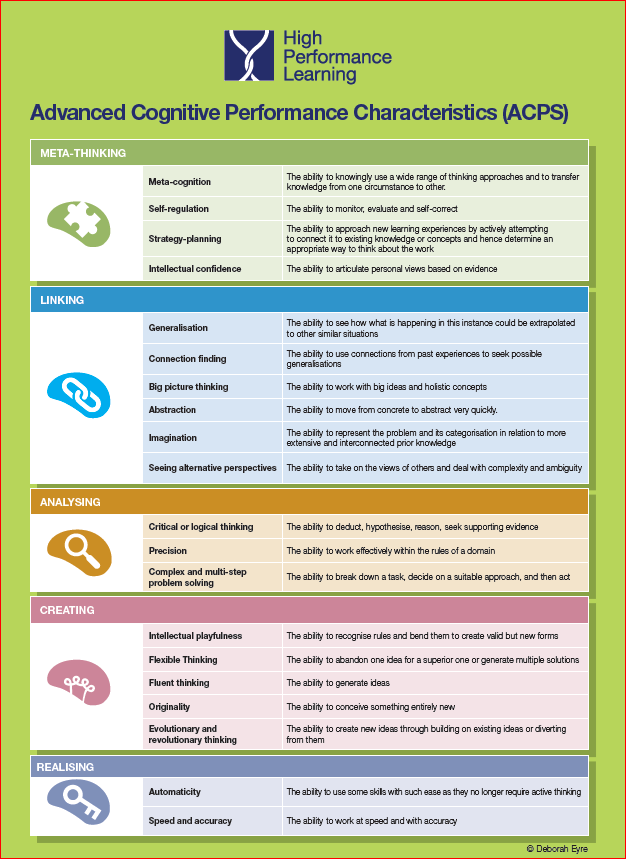 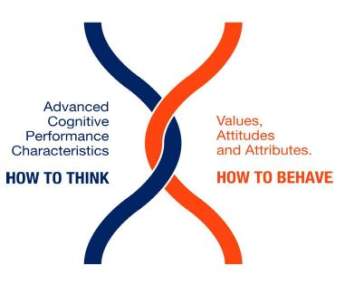 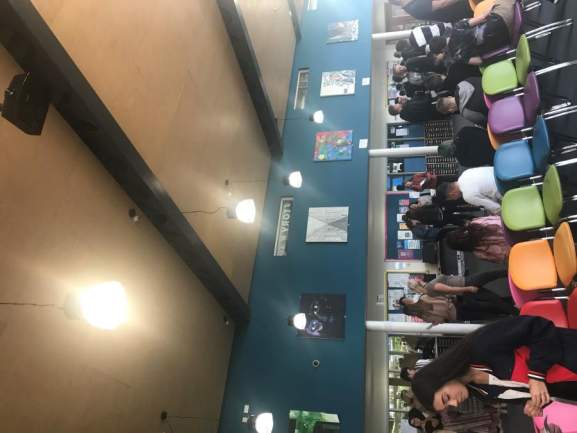 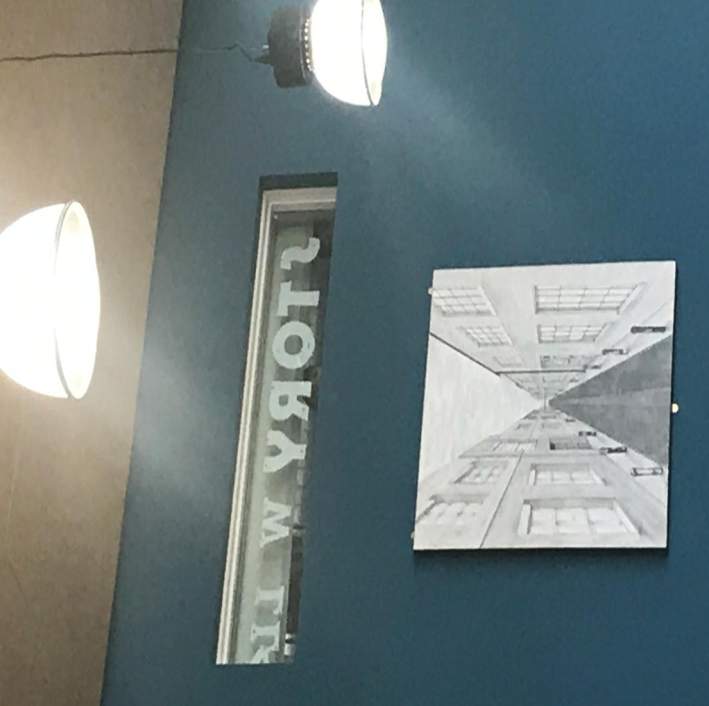 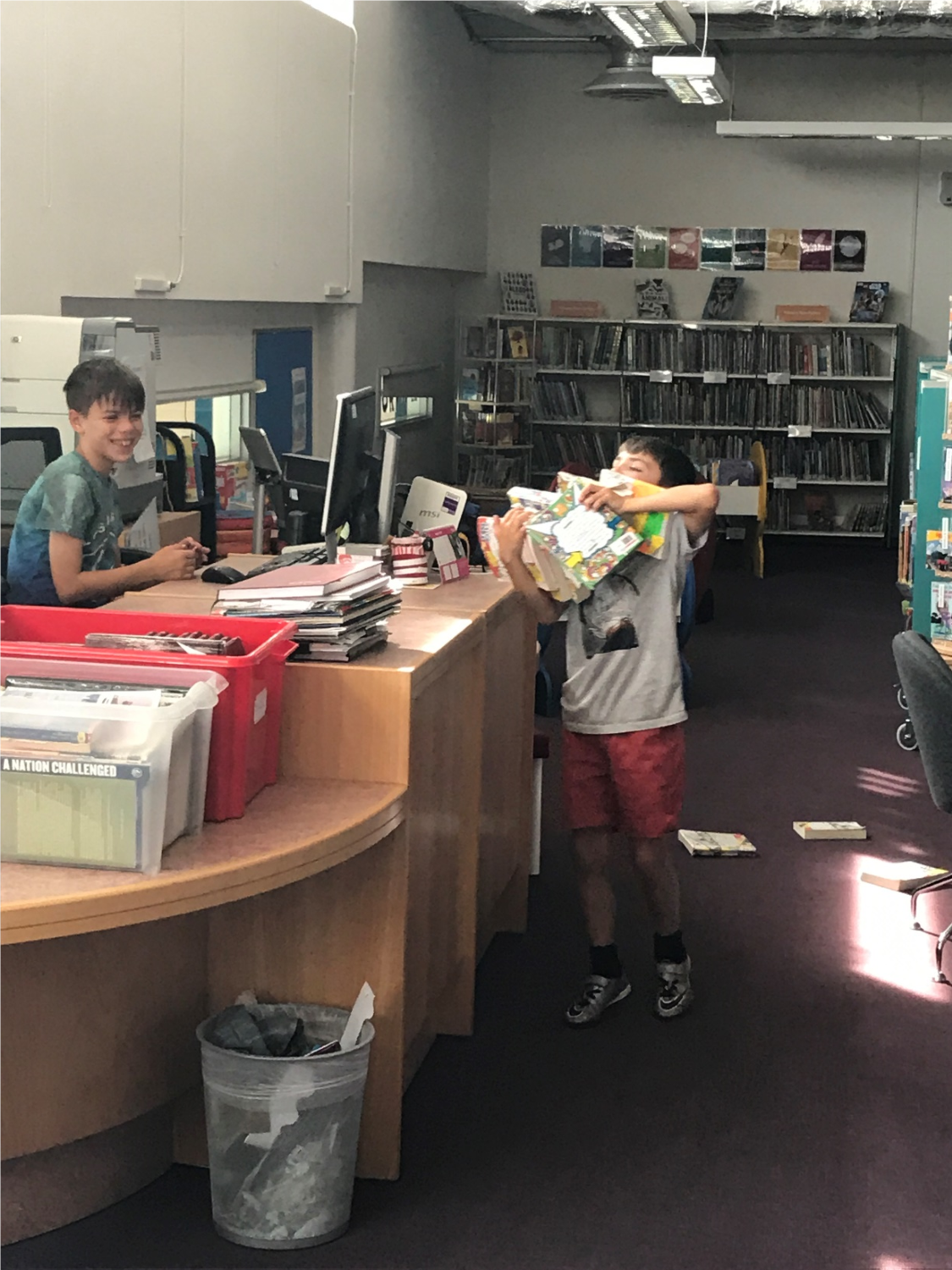 [Speaker Notes: Results Day;- So many good news stories.

A high performing Comprehensive School]
Aimee Scott-Kennedy (PP/LAC) Y6Background of neglect and abuse.Low/Mid Prior Attainer KS2 Attainment- Excellent Higher standard /Greater Depth in Reading Maths and Writing.Progress – Outstanding
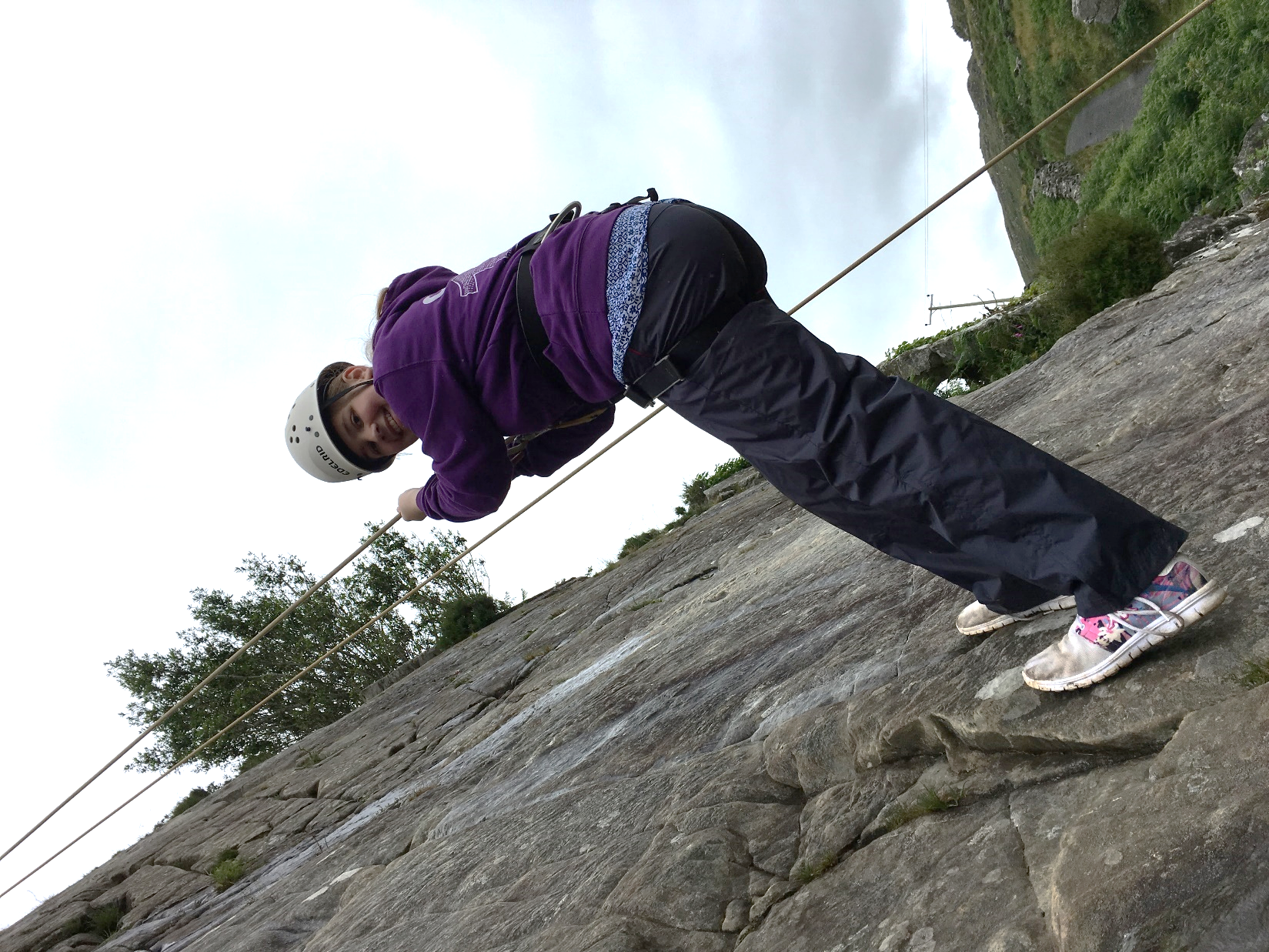 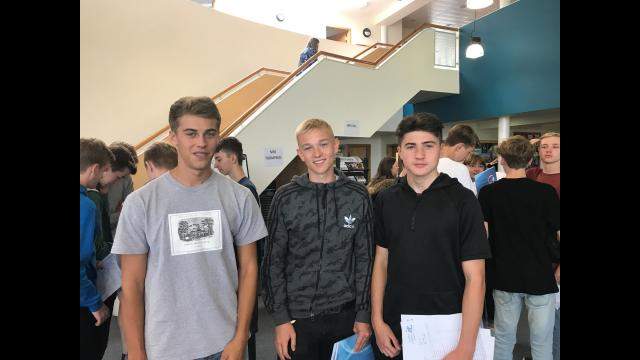 Ollie Pardoe and Scott Pollock 

Maths     6             Maths      6           
Eng Lang 5            Eng Lang  5
Eng Lit     5            Eng Lit      6     
Science   B            Science    B
Sc Add)  C             Sc (Add)   B
PE            B            PE              A
L and T    B           Art             A*
Geog       C            Geog         A 
D and T   C            Bus St.      A
Jack White Yr 11 
(and mum, Kerry)
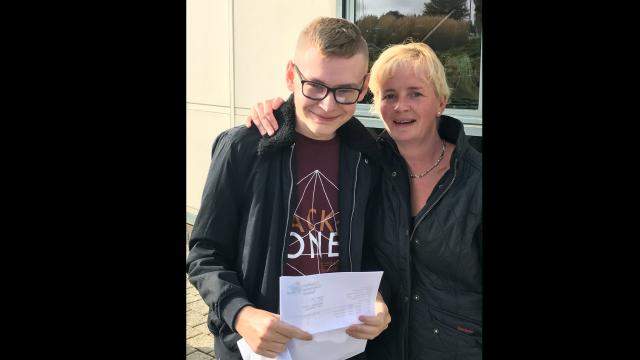 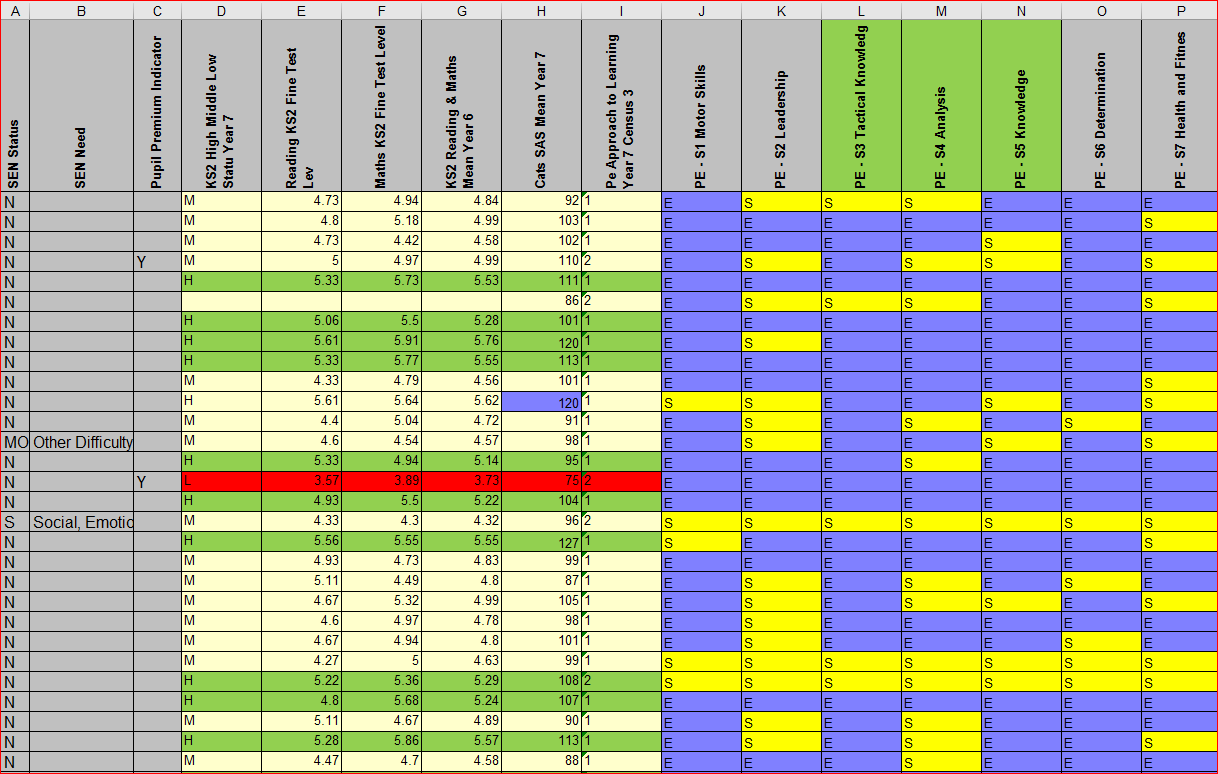 [Speaker Notes: Yr 8 “High Ability”….. After reading up on Meta Thinking I Tried extending them well beyond my usual Yr 8 lesson content.]
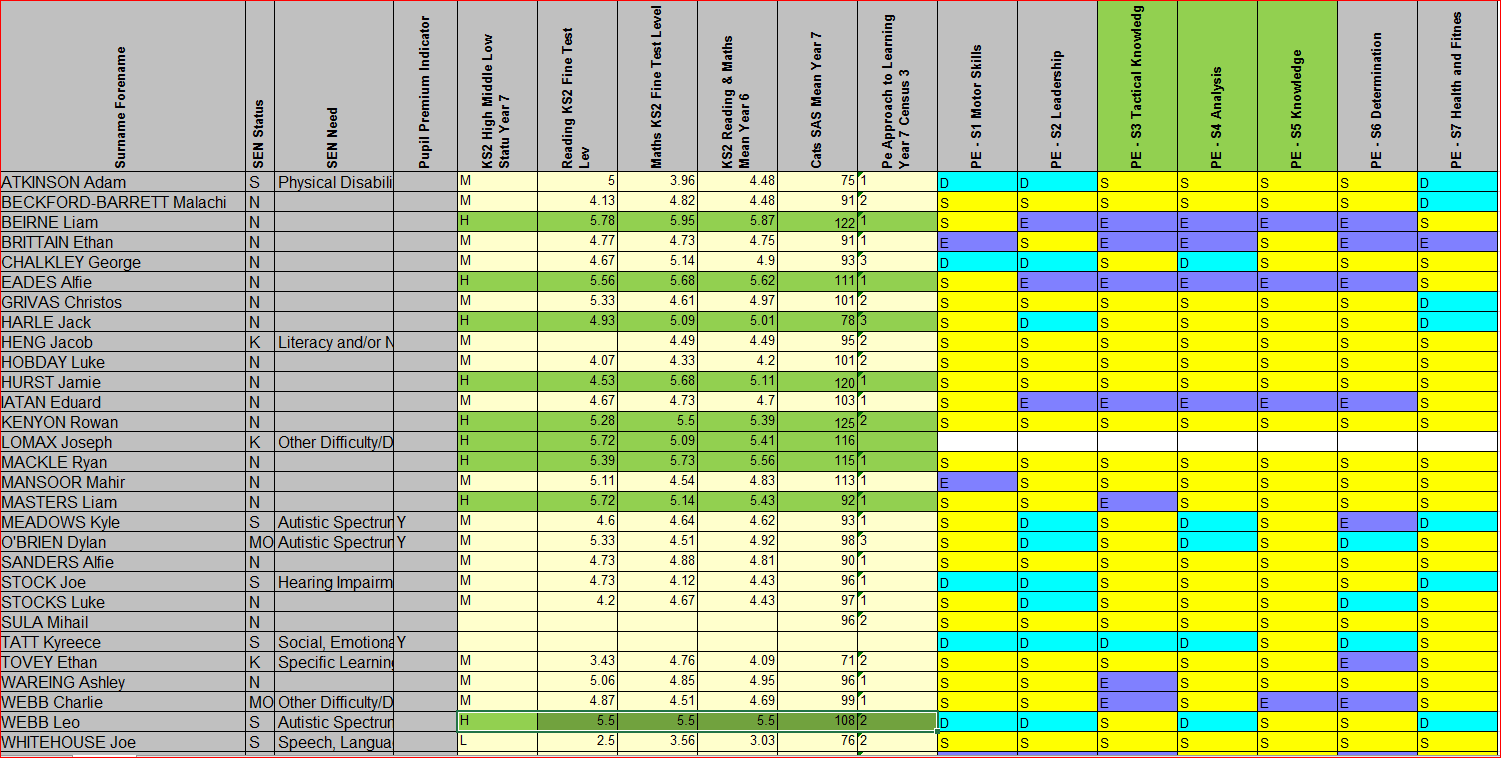 Is our CPD / Professional Learning Programme Effective?Do the PLP sessions have a great impact on the Quality of Teaching and Learning at CCS?
“Too many educators we entrust with the learning of our children do not themselves have high quality learning opportunities.” (Sutton Trust)

Powerful professional learning helps children succeed and teachers thrive. Yet teachers in England and Wales spend less time on CPD than in many other countries.  The research evidence is clear that the most important action that schools can take to improve outcomes for students is supporting their teachers to be more effective, and the most reliable way to achieve this is to develop a professional culture where teachers are continually adapting and refining their skills and methods. (Teacher Development Trust 2015)

“More opportunities for collaborative work” (CCS Staff – April Training Day 2017)
Online Learning
The Challenge is how to engage 130 teachers with HPL effectively?

Traditional CPD models are not effective – however research using online learning communities coupled with face to face small group work can have far greater impact.

We have put in place our own online learning platform – using the same technology used by Harvard, MIT, Stanford to deliver their MOOC programme and internal online material.
More interactive than Moodle
Uses video and discussions as its main medium
Teachers can access resources and media and discuss and develop their HPL knowledge
Staff can develop their online portfolio effectively.

We expect the learning platform to be highly effective in working with staff. A parallel system will be set up for students.
We are developing the online course to try to use as much HPL theory and practice as possible – so that the online course itself helps teachers develop their understanding of HPL from a learners front.
Course will be timed – with new content released as we move forward. There will be professional assessed sections.
LT members will work with each HPL group through moderating and promoting discussions on the platform.
Groups will be encouraged to develop content for the course so that best practise is shared.
Unit completion will result in the production of a certificate.
CCS PLP:- HPL in Action 2017-2018